Alun L HughesChief Executive
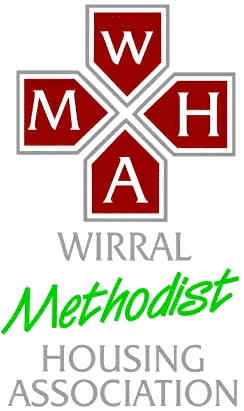 OBSTACLESTO DEVELOPMENT
[Speaker Notes: Title Page]
Obstacles to Development
Obstacles are problems awaiting a solution

There’s no such word as, “Can’t”

g320 Report – Development Capacity and Appetite

Relevant expertise within Staff / Board
Risk Control
Sales
Consultants and Contractors
Process
Borrowing
Wirral Methodist Housing Association
My Key Messages
There’s no such word as, “Can’t”

Be committed …. Be passionate ….. Be focussed

Develop relationships – don’t be passive
Other developing housing associations
Contractors / Community / Business
Clients and Applicants
Local Authority – Officers and Councillors
Funders – Loans and Grants
Where’s the need?

Where’s the sites?
Wirral Methodist Housing Association
Getting the Boulder Moving
Understand the risks and your limitations
Dip your toe in the water
Seek advice – choice of Consultants and Contractors
Expect to fail and learn
Have the money to hand – cashflow
Land Banks
Develop your passion
Demonstrate you can deliver – reputation
Promote your successes
Wirral Methodist Housing Association
Practical Steps
Non-Grant and off-the-shelf
Shared Ownership Affordable Homes Programme – Homes England
Rent
For sale – shared ownership / elderly shared ownership / outright sale
Help to buy
Local Authority – Assets and grants
Local Authority Housing Companies
Section 106
Lottery
Wirral Methodist Housing Association
And then ……
Once started don’t stop

Believe in yourself

Success breeds success
Wirral Methodist Housing Association